EquiTrust Bridge
Indexed Annuity
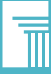 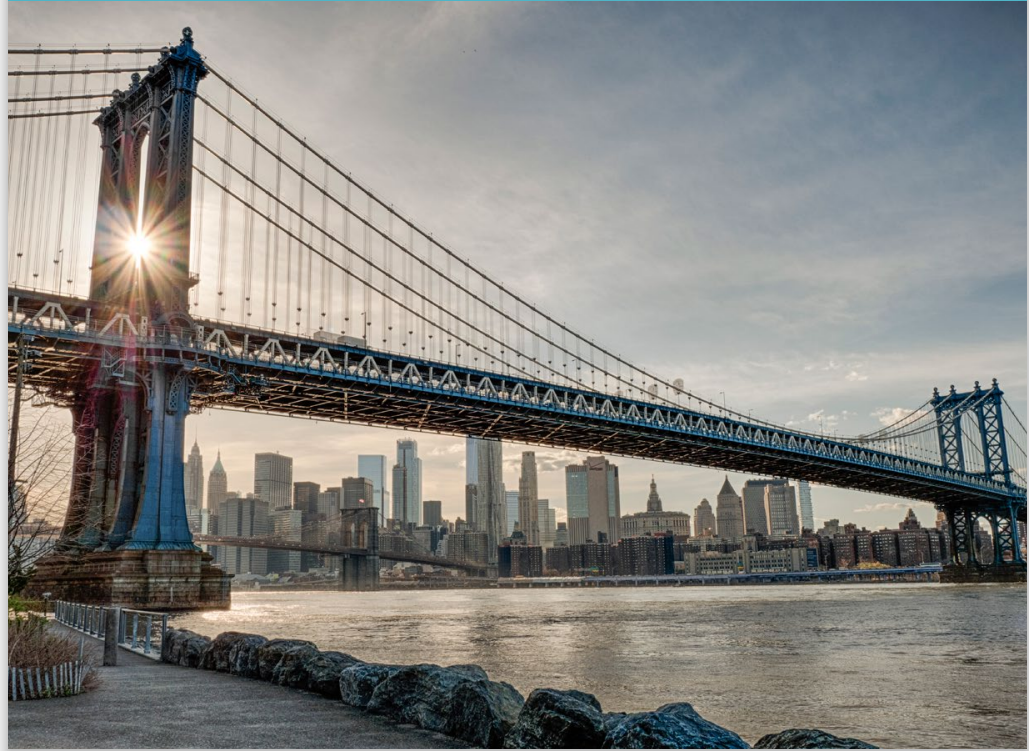 Presenters:  Claude Thau and Matt Gozdecki
Claude@Back9ins.com; Matt@back9ins.com
913-707-8863; 805-413-4869
CA Insurance license #0D16998
Insurance sales presentation
1
Retirement Concerns Over Time
2
Long-Term Care by the Numbers
3
Sources : Morningstar, AALTCI, KKF
Today’s Agenda
4
Sources : Morningstar, AALTCI, KKF
Why EquiTrust?
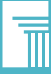 Guar’teed Issue LTCi Linked-Benefit Annuity
Better yet: People declined elsewhere may get Preferred or Standard prices
 No height/weight chart
 MS, AIDS, SLE, Strokes, Diabetes, Alcoholism, Parkinson’s, bi-polar, etc. might  be “Preferred” risk
Not yet available in CA, CT, IN & NY.
EquiTrust sales contacts: 
866-398-3694
Sales.support@equitrust.com
5
$100K Age 67 Unisex compared to State Life & Global Atlanticas of December 7, 2024
By the 5th year, EquiTrust Preferred Class guaranteed values pay more in 5 years than others do in 6 years.
6
$100K Age 67 Unisex compared to State Life & Global Atlanticas of December 7, 2024
7
$100K Age 67 Unisex compared to State Life & Global Atlanticas of December 7, 2024
By the 5th year, EquiTrust Preferred Class projected values also pay more in 5 years than others do in 6 years.
8
3 UW categories: Preferred, Standard or Secure
Preferred produces 44%-55% more monthly maximum  than Std.

Secure (GI) produces 33%-40% less monthly maximum than Std.
For Advisor Use Only.  Not filed for use with Consumers.
9
Even Guaranteed Issue (Secure Rating) Can Be Attractive
Number of months of claim payment to recover premium (69-year-old )









How likely is (s)he to go on claim?
When is a “Secure” risk individual likely to go on claim?
Add’l potential advantage: §1035 exchange from NQ annuity w/big gain.
10
For Advisor Use Only.  Not filed for use with Consumers.
EquiTrust’s Financial Ratings
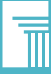 S&P: A-
Fitch: A-
A. M. Best:  B++ with positive outlook
11
[Speaker Notes: this article mentions AK, CO, HI, IL, MI, MO, NC, OR, and UT.   But GA had a proposed constitutional amendment proposed]
E&O Implications
Some E&O policies fully cover EquiTrust sales
Others do not cover E&O if EquiTrust were to become insolvent
All E&O policies cover all other E&O claims other than EquiTrust’s insolvency
Signed disclosure is appropriate
12
Do First Poll: Certification
For Advisor Use Only.  Not filed for use with Consumers.
13
Availability
Not in CA, CT, IN, NY (Global Atlantic is in CA & IN; State Life is in CA, CT, & IN)
Issue ages 55-80
Global Atlantic: Insured 50-80 (annuitant/owner 0-85)
State Life:  Annuity Care  I and Indexed Annuity Care issued through age 85
$50K minimum  premium
ONLY NQ funds: qualified $ goes to State Life or Nationwide
Trusts can own
Can purchase up to one policy/year
No joint policies
Spouses can continue annuity part of the contract on annuitant’s death.  LTCi benefit disappears.
14
Application & UW Process
Micro-site
30-minute phone interview
UW questions, cognitive and physical test
They send a link a few hours in advance.
Applicants must have a mike, WIFI, chair, and their computer camera must show their full body.
Applicants sit down, stand up twice with their arms crossed.  They put one foot forward then the other and touch their toes. 
The UW asks about  medical history.
5-word memory recall.
90 days to apply after interview.
15
A “yes” to 1 of these 3 questions results in “Secure” class
Do you currently live and receive care in or use, have applied to, or have been advised to reside in a nursing home, assisted living facility, any other residential care facility, home health care, or adult day care?
Do you currently need any assistance or supervision in performing any of the following activities of daily living: bathing, dressing, eating, walking, moving in or out of a bed or chair, toileting, and/or bowel/bladder control?
Do you currently use a wheelchair, motorized scooter, stair lift, Hoyer lift, or respirator?
16
Two Other Questions
Have you been diagnosed or advised by a member of the medical profession as having or been treated for any of the following conditions in the past 5 years: heart attack, bypass angioplasty, stent surgery of the heart or legs, COPD, chronic kidney failure, cancer of the bone/esophagus/liver/lung/ ovary/pancreas/stomach/uterus, lymphoma, leukemia, or any metastatic cancer?
In the past 5 years have you received Social Security Disability Insurance benefits?
“Yes” = Probably Std if pass cognitive & physical UW
17
Features
No Elim. Period (Global: 90; State: 7 or 90)
Cash benefit: Others are reimbursement
Unisex pricing (same as others)
No married/couples’ pricing (same as others)
2% compounding up to 20 yrs (not on claim)
Optional 5% compounding fixes the Coverage Ratio at 100% and has higher charges.
1% premium load + LTCi charges
Ren’l prem. doesn’t add LTC risk, but §1035
For Advisor Use Only.  Not filed for use with Consumers.
18
Leverage: Initial LTC Benefit Base = Coverage Ratio x Single Premium
Maximum Coverage Ratio  (leverage) 



Global Atlantic = 300%  (Preferred); 200% (Standard)
State Life can be endless
After 5 years, the monthly benefit =
= Coverage Ratio x Single Premium/60
= LTC Benefit Base/60 
plus compounding and Wellness Credits/60.
For Advisor Use Only.  Not filed for use with Consumers.
19
Vesting Over 5 Years
LTC Benefit Base =  Accumulation Value + Net Amount at Risk
Accumulation portion is 100% vested immediately =  AV/60 
Net Amount at Risk/60 is vested over 5 years
Vesting schedule by policy year:  20%, 40%, 60%, 80%, 100%
After 5 years, the monthly benefit =  LTC Benefit Base/60, which is Coverage Ratio x Single Premium/60
Plus compounding
Plus Wellness credits
For Advisor Use Only.  Not filed for use with Consumers.
20
NeverStop Wellness Credits
Cost $100 annually; automatic at issue; can be dropped after 1st year
Credited every two years through the 20th year
Adds from 0.01% (essentially nothing) to 10% to the LTC benefit
Attractive for people who will take good care of themselves
Online personal wellness concierge, wellness websites and apps
Personalized wellness plans
Measurable outcomes tracked by NeverStop Aging Map
Offers subscriptions, discounts for wellness and aging services
For Advisor Use Only.  Not filed for use with Consumers.
21
Cash Value
Accumulated with choice of index:







Market Value Adjustment only when surrender charge applies and only if it reduces surrender value
MVA cushioned by minimum CV = 87.5% of premiums less charges less withdrawals plus earned yields (not less than 1% per annum or more than 3% per annum).
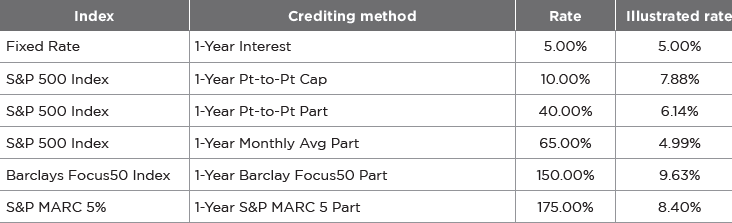 22
For Advisor Use Only.  Not filed for use with Consumers.
International Claims
Care may be provided anywhere
But a U.S. bank account is required to receive benefit payments
A U.S. health care practitioner must provide the Plan of Care required at time of claim and for annual recertification
For Advisor Use Only.  Not filed for use with Consumers.
23
Why EquiTrust?
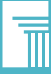 Guar’teed Issue LTCi Linked-Benefit Annuity
Better yet: People declined elsewhere may get Preferred or Standard prices
 No height/weight chart
 MS, AIDS, SLE, Strokes, Diabetes, Alcoholism, Parkinson’s, bi-polar, etc. might  be “Preferred” risk
Not yet available in CA, CT, IN & NY.
EquiTrust sales contacts: 
866-398-3694
Sales.support@equitrust.com
24
$100K Age 67 Unisex compared to State Life & Global Atlanticas of December 7, 2024
By 5th year, EquiTrust Pfd Class guar’d values pay more in 5 yrs than others do in 6 yrs.
True for std-to-std cf’d to Global
25
$100K Age 67 Unisex compared to State Life & Global Atlanticas of December 7, 2024
26
$100K Age 67 Unisex compared to State Life & Global Atlanticas of December 7, 2024
By 5th year, EquiTrust Pfd Class projected values also pay more in 5 yrs than others do in 6 years.
True also for std-to-std comparison with Global.
27
Getting Started
Ask us to get you appointed so you can access EquiTrust’s Bridge micro-website.
Take EquiTrust’s on-line product training.
Need both LTCi and Annuity certification
Also need AML training.
When you get appointed, you’ll get an email asking you to visit their Agent Gateway Website to register your account. 
Going to EquiTrust websites, use Chrome.
28
Illustration ObservationsSo, you won’t be surprised
29
Projected Interest and Index Credits Bounce Around
They are low in years 2, 5, 9, 12, 15 and 19, as in those years, EquiTrust presumes the index will do poorly.
For Advisor Use Only.  Not filed for use with Consumers.
30
Guaranteed Illustrations
Typically run out of accumulation value by age 100.  
The LTCi benefit continues to be guaranteed thereafter.
But annuitization & cash surrender are NA if AV<$0.
For Advisor Use Only.  Not filed for use with Consumers.
31
Projected Values
Projected AVs drop quickly for Preferred risks after they peak.  Using the maximum coverage ratio:
For a 71-year-old, AV peaked at age 89.
For a 67-year-old, AV peaked around age 97. 

Does NOT seem to drop for “Standard” or “Secure”.

I recommend that clients ask EquiTrust for an inforce illustration when they approach that age.
Consider annuitization or cash surrender before the accumulation value starts to plummet.
For Advisor Use Only.  Not filed for use with Consumers.
32
After 30 years, the projected benefit can be higher for Secure than Standard.  Why?
Secure has a lower Coverage Ratio (less LTCi leverage; less amount at risk).
So, the AV reaches the LTC Base sooner. 
Then there is no amount at risk.
Charges stop being taken, so the AV soars.
33
Illustration says the Maturity Date is age 100 (p. 4)
EquiTrust says nothing happens at that time.  

If EquiTrust ever decides to do something at age 100, I expect that they would notify the policyholder so the policyholder could opt out.
For Advisor Use Only.  Not filed for use with Consumers.
34
Sales Ideas – 1035 Exchanges
John, 65 y.o. retiree 
Purchased lifetime income variable annuity at 55 for $100k
Current account value $200k
No longer needs the income protection
Paying 3.4% in total fees
$100k taxable growth in account
35
[Speaker Notes: In 2010, the Pension Protection Act’s (PPA) long-term care benefits took effect. Before the PPA, people
had to pay taxes on the tax-deferred growth inside of their traditional annuities when withdrawing money
for their long-term care (LTC) expenses.1 Unfortunately, this condition still applies today if anyone owns a
traditional annuity that’s not designed to work under the PPA.]
Sales Ideas – 1035 Exchanges
John 1035 Exchanges his annuity into Bridge, and qualifies at Standard Coverage – 215%

$430k in LTC benefits available
Guaranteed benefit base growth
Index growth potential
Tax free LTC benefits
Remaining funds are transferred to John’s beneficiaries
$430,000
LTC Benefit Base!
36
[Speaker Notes: In 2010, the Pension Protection Act’s (PPA) long-term care benefits took effect. Before the PPA, people
had to pay taxes on the tax-deferred growth inside of their traditional annuities when withdrawing money
for their long-term care (LTC) expenses.1 Unfortunately, this condition still applies today if anyone owns a
traditional annuity that’s not designed to work under the PPA.]
Sales Ideas – Wealth Transfer
$84 trillion in assets is set to change hands over the next 20 years.

$72 trillion of that amount is expected to be inherited by Gen X, Millennials, and Gen Z.

Approximately half of these generations are already working with a traditional financial advisor or robo- advisor.
37
Sources: Cerulli Associates, Insured Retirement Institute
Sales Ideas – Wealth Transfer
Leveraging an LTC Annuity allows you to protect and connect with two generations:
Tax efficiency for the owner – tax free LTC withdrawals
Improved retirement outcomes – not spending down the portfolio for care
Tax efficiency for the beneficiary – non-qualified stretch of remaining funds
38
[Speaker Notes: I’ve been working with your dad for the past 20 years, and now we’re having conversations about 
-cognitive concerns are making up a larger percentage of claims
-I don’t want that to happen to you
-What if you draw down your assets
-I’m reaching out with dad’s permission to share the strategy with you - reduce LTC risk to the portfolio, avoid taxes, protect other assets
-Think about what you can do with that other money ($400k you don’t have to have come out of pocket)
-If they don’t spend it down, educate the bene on NQ stretch
-Tax efficiency for Mom and Dad for LTC, tax efficiency for you via NQ stretch
-Let me touch base every 2-3 years to update you]
EquiTrust Bridge
Indexed Annuity
Next Polls &
Questions?
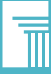 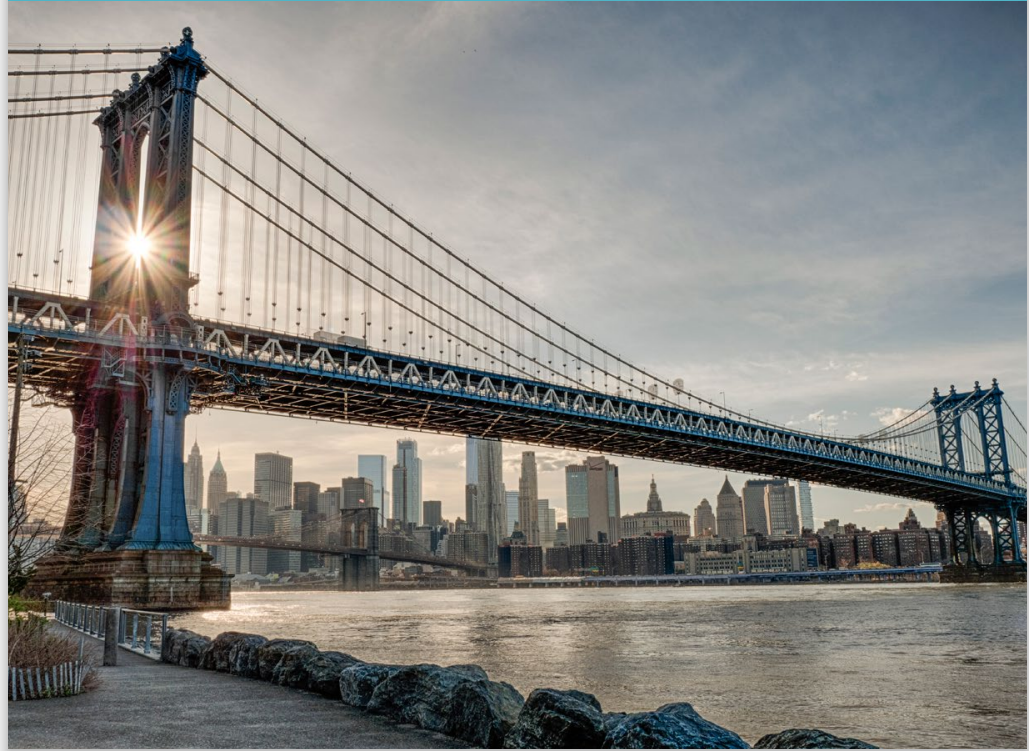 Presenters:  Claude Thau and Matt Gozdecki
Claude@Back9ins.com; Matt@back9ins.com
913-707-8863; 805-413-4869
CA Insurance license #0D16998
Insurance sales presentation
39